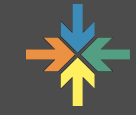 CCENT
The Center for Convergence and Emerging Network Technologies
CCENT
Contribute to networking technologies 
Exchange  ideas, projects and technology 
Discussions with the community
Promote use of new technologies.
“Digital Convergence”
Emergence of digital technologies 
Represent, store and communicate information.
Grow
Interactivity
Interoperability
Connectedness
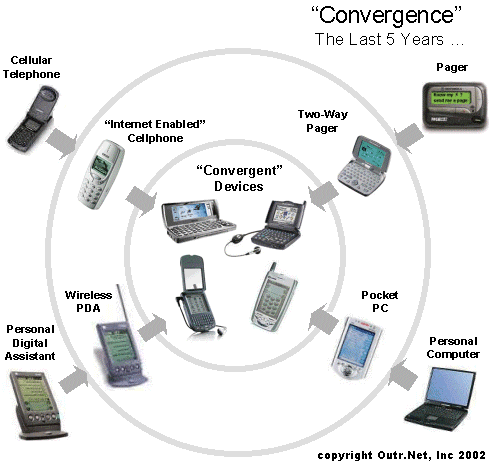 CCENT
An initiative by School of Information Studies
To research on how inter-operable systems
To provide solutions for industries and economies.
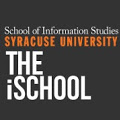 Main Focus
To research on upcoming technologies
To identify where it fits in at the level of enterprise technological architecture. 
To create a culture of knowledge management
Mission Statement
Understand the future of networking technologies
Engage in the process of defining and shaping future with
Students
Faculty
Industry
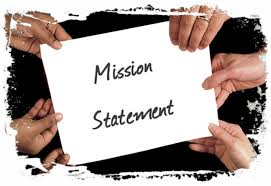 Current Focus Areas
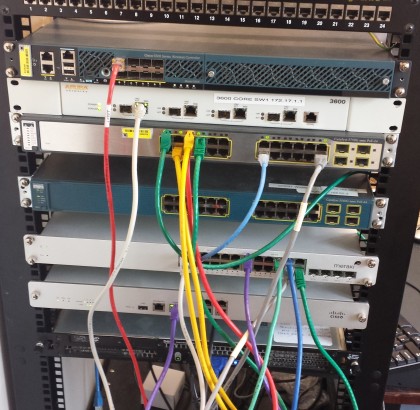 Enterprise Networking
Wireless Networking
Network Security
Unified Communication
Mobile Applications
Enterprise Networking
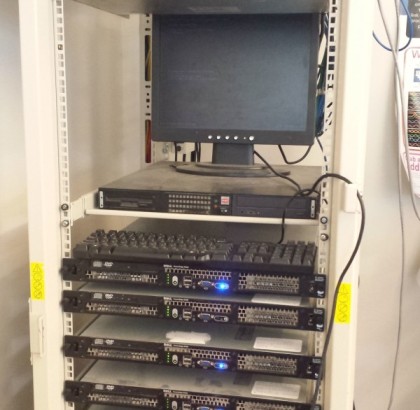 WAN Optimization
Network Access Control
10G Ethernet
Carrier Ethernet
Wireless Networking
802.11ac WLANs
Wireless WANs
WiMAX
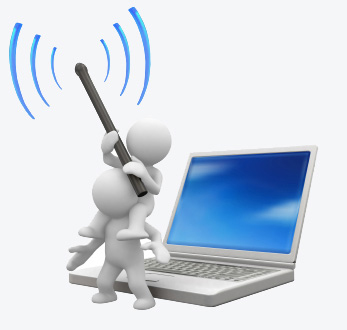 Unified Communication
VOIP
SIP
Fixed Mobile Convergence
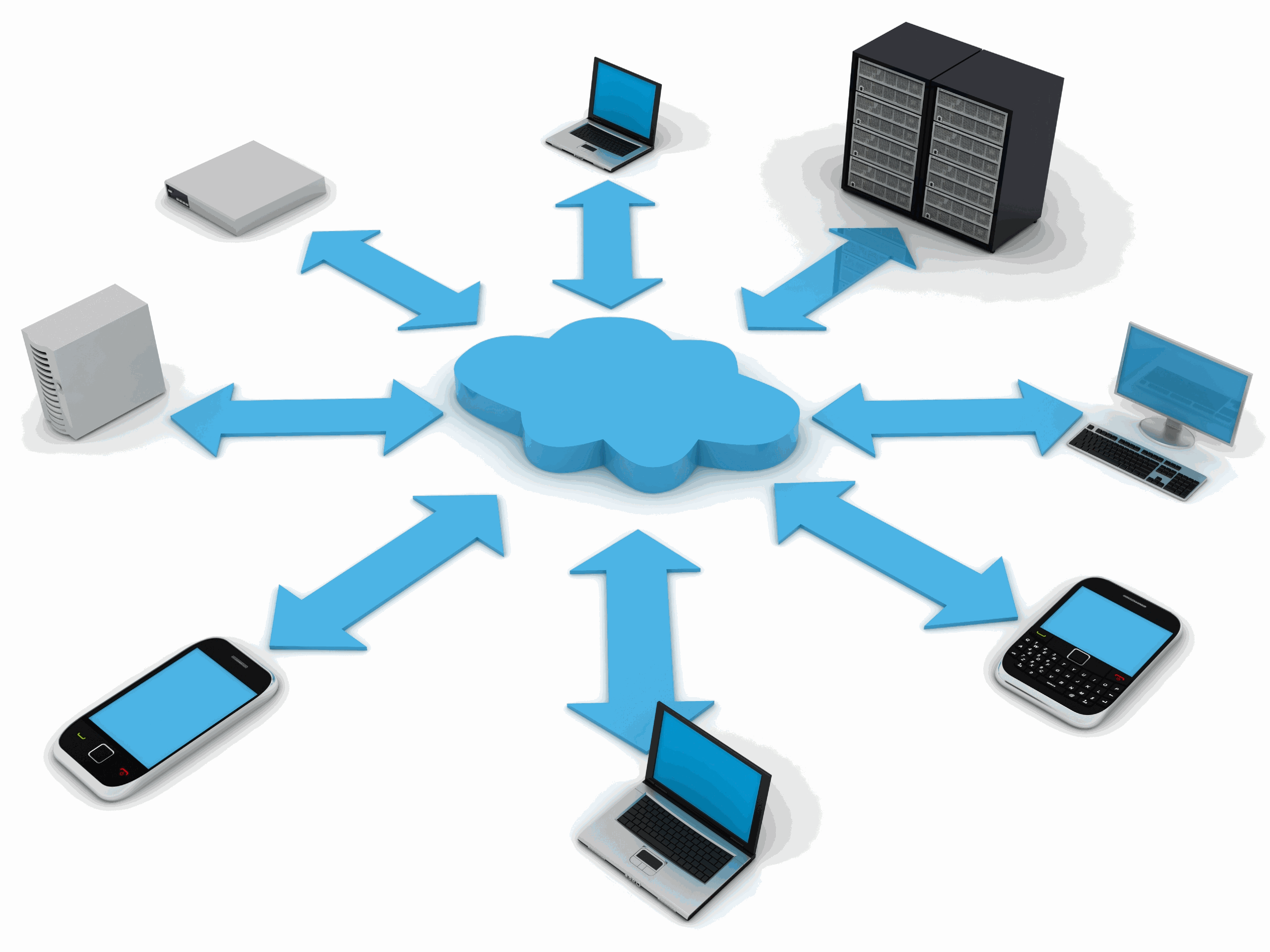 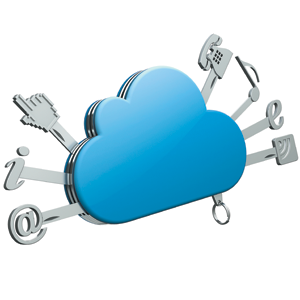 Mobile Applications
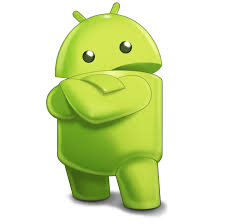 Google Glass Development
Android
Google Maps
HTML5, CSS
JavaScript
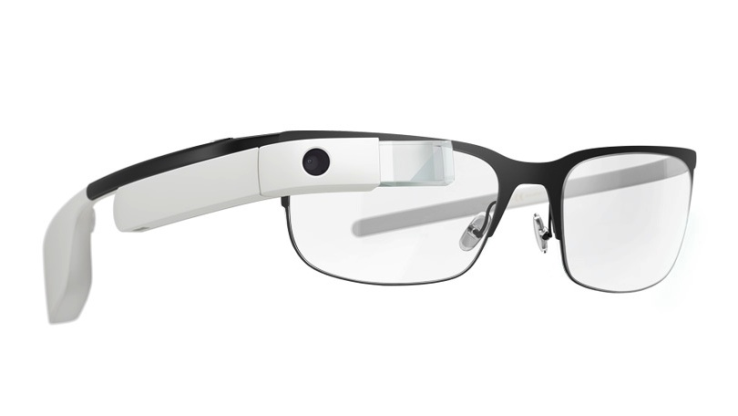 Past Members
Current Projects
Managing a network using SNMPv3
Implementation of a WAN emulator
Configuration of a SIP Trunk
Implementing Network using Juniper
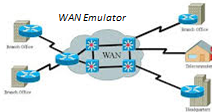 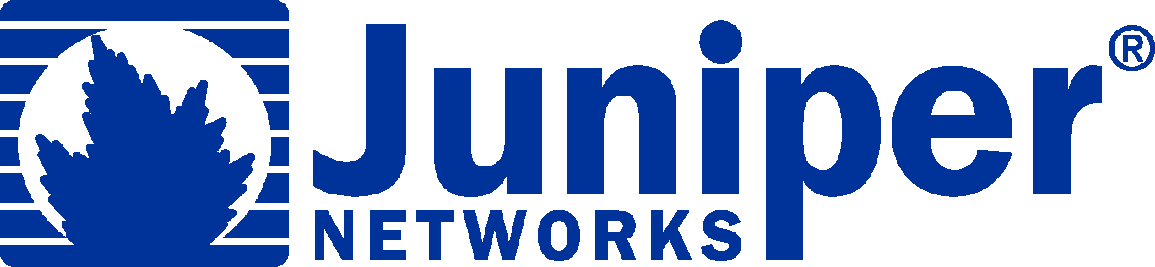 Past Research
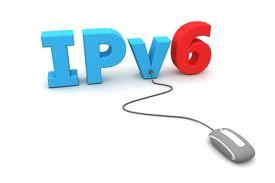 IPv6
Security
Virtualization
Deep Packet Inspection
Unified Communication
Wireless Communication
Network Lab Virtualization Project
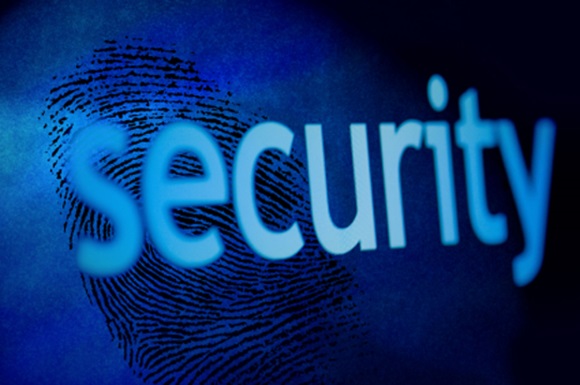 Latest Blogs
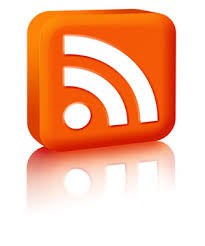 Craig Mathias Visits CCENT
Internet Protocol Version 6 (IPv6)



Please visit http://ccent.syr.edu/blogs/
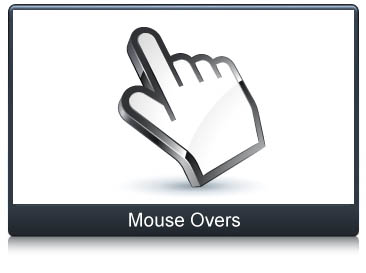 Technical Reports
IPv6 Security Analysis
	(J. Bejar and C. Caicedo)

Study of IPv6 Security Vulnerabilities
(Anirudh Nagesh, Keshav Khandelwal and Carlos Caicedo)
Policy Reports & Publications
Reinventing Media Activism: Public Interest Advocacy in the Making of U.S. Communication-Information Policy,1960-2002
	(Milton L. Mueller, Brenden Kuerbis and Christiane Page, July 2004)

Making Sense of Internet Governance: Defining Principles and Norms in a Policy Context
	(Milton L. Mueller, John Mathiason and Lee McKnight, April 2004)

The Post-COM Internet: A Five-Step Process for Top-Level Domain Additions. 
	(Milton L. Mueller and Lee McKnight, March 2003)

Success by Default: A New profile of Domain Name Trademark Disputes under ICANN’s UDRP
	(Milton L. Mueller, June 2002)

Rough Justice: An Analysis of ICANNN’s Uniform Dispute Resolution Policy 
	(Milton L. Mueller, November 2000)